Introduction to MBBS/BScYear 2
Dr Keith Gould
Deputy Head of years 1 and 2
WELCOME BACK
Year 2 Themes
MCD
Haematology, Diagnostics, Cancer, Microbiology, Immunology

LCRS
Human life cycle
Endocrinology
Pharmacology and therapeutics
Musculoskeletal system
Neuroscience and mental health
Anatomy of limbs, head, neck and spine

FCP
Clinical communication, medical ethics

Dr and Patient
Problem based learning (PBL) and personal and professional development (PPD)

Science and Patient
Water and electrolyte balance, cardio-respiratory performance, drugs and the hospitalised patient, normal and abnormal nutrition, physiology of infection
Year 2 Examinations
Paper 1: Science and Patient (1 hour 45 mins)
Includes an essay question, and a component of in course assessment
There will be a 5% contribution from this examination score to your BSc degree classification in Year 4


Paper 2: MCD (2 hours)


Paper 3: LCRS (5 hours, 2 sections of  2.5 hours each)*

*One overall mark based on the whole paper; in the event of a fail you are required to resit the whole paper


(Other aspects of Year 2 will be assessed in Year 3)
Welfare support
If needed, help is always available

Personal tutors (inc. timetabled sessions)
Student Union welfare officers
Faculty senior tutors (Dr Mike Emerson)
College Tutors
Professional behaviour
Politeness and respect
Appropriate dress code
Academic honesty
Attendance: ALL teaching
Respect for teachers and peers
Registers (keep to assigned groups)
Penalties for non-attendance (without accepted reason)

Faculty / Student agreement (signed in Year 1)
Professional behaviour
Medical students: Professional values and fitness to practice
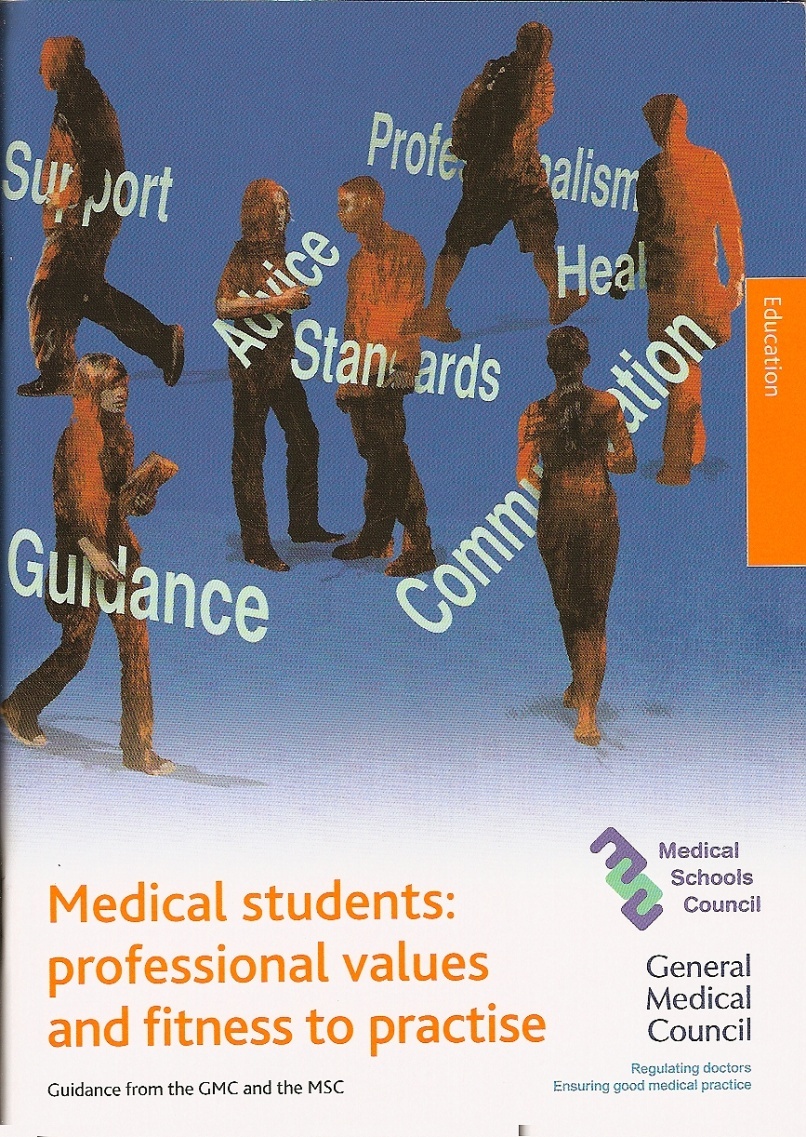 What does E-portfolio look like in Year 2?
Activities specific to Year 2 courses:
 Clinical Communication
 Personal & Professional Development (PPD)
 Year 2 Clinical Attachment
 PBL (Peer feedback exercise)
 Ethics & Law
Cross- curricular activities (…as in Year 1)
 Clinical Skills Logbook
 Professional Skills Logbook
 Exams reflection
 ‘Thoughts’ – to record reflections + Significant Event Analyses
When do I need to do the activities?
[Speaker Notes: YOU DON’T NEED TO GO INTO DETAIL IN THE LECTURE – JUST SIGNPOST IT’S IN THE COURSE GUIDE…]
How do I find out more?
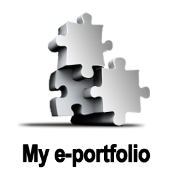 Click on        logo on Year 2 Intranet for website
http://www1.imperial.ac.uk/medicine/teaching/elearning/eportfolio/years/year2/

Here you’ll find
Year 2 e-portfolio timetable (as shown above)
Links to guides on e-portfolio
‘Quick-start’ guide (also in paper format)
A more detailed ‘How-To’ guide
‘Advanced features’ guide
Video tutorials on using e-portfolio

Any probs, email webmaster.feo@imperial.ac.uk
Remember…
Do NOT break confidentiality!
ANONYMISE all your work – only include age & gender, and NOT name, date of birth or hospital number.
Health and safety
Always be aware of health and safety issues
See Intranet and Course Guides
Anatomy guide
Note escape routes on whichever campus (hospital) you are at
Always pay attention to H&S regulations
Year 2 Clinical Attachment
3 week hospital-based clinical attachment at the end of November


Dr Tim Orchard 

Director of Clinical Studies at St Mary’s
Chair of Directors of Clinical Studies Committee
YEAR 1 EXAM PRIZES
YEAR 1 EXAM PRIZES
Martin J Turner Scholarship Prize		Caoimhe Walsh(best overall performance in the Year 1 examinations)

Martin J Turner Scholarship Prize 		Sanjeev Ramachandran
	(2nd best overall performance in the Year 1 examinations)

Martin J Turner Scholarship Prize 		Germaine Chia (3rd best overall performance in the Year 1 examinations)

Burns Prize (best performance in Paper 1, LSS)		Caoimhe Walsh								Jong Ahn								Zelie Britton	
Mercers Prize (best performance in Paper 2, MCD) 	Caoimhe Walsh 

Mildred Lees Prize (best performance in Paper 3, LCRS) 	Foteini-Stefania Koumpa


David Livingstone Prize 			Sanjeev Ramachandran
(best performance in Paper 4, FCP) 			Abigail Squire				


Worshipful Society of Apothecaries of London Prize 	Hannah Tullett
	(best performance in Paper 5, PBL)				Sandra Halim
	(Apothecaries Hall in November)
YEAR 1 EXAM PRIZES
Martin J Turner Scholarship Prize		Caoimhe Walsh(best overall performance in the Year 1 examinations)

Martin J Turner Scholarship Prize 		Sanjeev Ramachandran
	(2nd best overall performance in the Year 1 examinations)

Martin J Turner Scholarship Prize 		Germaine Chia (3rd best overall performance in the Year 1 examinations)

Burns Prize (best performance in Paper 1, LSS)		Caoimhe Walsh								Jong Ahn								Zelie Britton	
Mercers Prize (best performance in Paper 2, MCD) 	Caoimhe Walsh 

Mildred Lees Prize (best performance in Paper 3, LCRS) 	Foteini-Stefania Koumpa


David Livingstone Prize 			Sanjeev Ramachandran
(best performance in Paper 4, FCP) 			Abigail Squire				


Worshipful Society of Apothecaries of London Prize 	Hannah Tullett
	(best performance in Paper 5, PBL)				Sandra Halim
	(Apothecaries Hall in November)
YEAR 1 EXAM PRIZES
Martin J Turner Scholarship Prize		Caoimhe Walsh(best overall performance in the Year 1 examinations)

Martin J Turner Scholarship Prize 		Sanjeev Ramachandran
	(2nd best overall performance in the Year 1 examinations)

Martin J Turner Scholarship Prize 		Germaine Chia (3rd best overall performance in the Year 1 examinations)

Burns Prize (best performance in Paper 1, LSS)		Caoimhe Walsh								Jong Ahn								Zelie Britton	
Mercers Prize (best performance in Paper 2, MCD) 	Caoimhe Walsh 

Mildred Lees Prize (best performance in Paper 3, LCRS) 	Stefania Koumpa


David Livingstone Prize 			Sanjeev Ramachandran
(best performance in Paper 4, FCP) 			Abigail Squire				


Worshipful Society of Apothecaries of London Prize 	Hannah Tullett
	(best performance in Paper 5, PBL)				Sandra Halim
	(Apothecaries Hall in November)
YEAR 1 EXAM PRIZES
Martin J Turner Scholarship Prize		Caoimhe Walsh(best overall performance in the Year 1 examinations)

Martin J Turner Scholarship Prize 		Sanjeev Ramachandran
	(2nd best overall performance in the Year 1 examinations)

Martin J Turner Scholarship Prize 		Germaine Chia (3rd best overall performance in the Year 1 examinations)

Burns Prize (best performance in Paper 1, LSS)		Caoimhe Walsh								Jong Ahn								Zelie Britton	
Mercers Prize (best performance in Paper 2, MCD) 	Caoimhe Walsh 

Mildred Lees Prize (best performance in Paper 3, LCRS) 	Stefania Koumpa


David Livingstone Prize 			Sanjeev Ramachandran
(best performance in Paper 4, FCP) 			Abigail Squire				


Worshipful Society of Apothecaries of London Prize 	Hannah Tullett
	(best performance in Paper 5, PBL)				Sandra Halim
	(Apothecaries Hall in November)
YEAR 1 EXAM PRIZES
Martin J Turner Scholarship Prize		Caoimhe Walsh(best overall performance in the Year 1 examinations)

Martin J Turner Scholarship Prize 		Sanjeev Ramachandran
	(2nd best overall performance in the Year 1 examinations)

Martin J Turner Scholarship Prize 		Germaine Chia (3rd best overall performance in the Year 1 examinations)

Burns Prize (best performance in Paper 1, LSS)		Caoimhe Walsh								Jong Ahn								Zelie Britton	
Mercers Prize (best performance in Paper 2, MCD) 	Caoimhe Walsh 

Mildred Lees Prize (best performance in Paper 3, LCRS) 	Stefania Koumpa


David Livingstone Prize 			Sanjeev Ramachandran
(best performance in Paper 4, FCP) 			Abigail Squire				


Worshipful Society of Apothecaries of London Prize 	Hannah Tullett
	(best performance in Paper 5, PBL)				Sandra Halim
	(Apothecaries Hall in November)
YEAR 1 EXAM PRIZES
Martin J Turner Scholarship Prize		Caoimhe Walsh(best overall performance in the Year 1 examinations)

Martin J Turner Scholarship Prize 		Sanjeev Ramachandran
	(2nd best overall performance in the Year 1 examinations)

Martin J Turner Scholarship Prize 		Germaine Chia (3rd best overall performance in the Year 1 examinations)

Burns Prize (best performance in Paper 1, LSS)		Caoimhe Walsh								Jong Ahn								Zelie Britton	
Mercers Prize (best performance in Paper 2, MCD) 	Caoimhe Walsh 

Mildred Lees Prize (best performance in Paper 3, LCRS) 	Stefania Koumpa


David Livingstone Prize 			Sanjeev Ramachandran
(best performance in Paper 4, FCP) 			Abigail Squire				


Worshipful Society of Apothecaries of London Prize 	Hannah Tullett
	(best performance in Paper 5, PBL)				Sandra Halim
	(Apothecaries Hall in November)
YEAR 1 EXAM PRIZES
Martin J Turner Scholarship Prize		Caoimhe Walsh(best overall performance in the Year 1 examinations)

Martin J Turner Scholarship Prize 		Sanjeev Ramachandran
	(2nd best overall performance in the Year 1 examinations)

Martin J Turner Scholarship Prize 		Germaine Chia (3rd best overall performance in the Year 1 examinations)

Burns Prize (best performance in Paper 1, LSS)		Caoimhe Walsh								Jong Ahn								Zelie Britton	
Mercers Prize (best performance in Paper 2, MCD) 	Caoimhe Walsh 

Mildred Lees Prize (best performance in Paper 3, LCRS) 	Stefania Koumpa


David Livingstone Prize 			Sanjeev Ramachandran
(best performance in Paper 4, FCP) 			Abigail Squire				


Worshipful Society of Apothecaries of London Prize 	Hannah Tullett
	(best performance in Paper 5, PBL)				Sandra Halim
	(Apothecaries Hall in November)
YEAR 1 EXAM PRIZES
Martin J Turner Scholarship Prize		Caoimhe Walsh(best overall performance in the Year 1 examinations)

Martin J Turner Scholarship Prize 		Sanjeev Ramachandran
	(2nd best overall performance in the Year 1 examinations)

Martin J Turner Scholarship Prize 		Germaine Chia (3rd best overall performance in the Year 1 examinations)

Burns Prize (best performance in Paper 1, LSS)		Caoimhe Walsh								Jong Ahn								Zelie Britton	
Mercers Prize (best performance in Paper 2, MCD) 	Caoimhe Walsh 

Mildred Lees Prize (best performance in Paper 3, LCRS) 	Stefania Koumpa


David Livingstone Prize 			Sanjeev Ramachandran
(best performance in Paper 4, FCP) 			Abigail Squire				


Worshipful Society of Apothecaries of London Prize 	Hannah Tullett
	(best performance in Paper 5, PBL)				Sandra Halim
	(Apothecaries Hall in November)
YEAR 1 EXAM PRIZES
Martin J Turner Scholarship Prize		Caoimhe Walsh(best overall performance in the Year 1 examinations)

Martin J Turner Scholarship Prize 		Sanjeev Ramachandran
	(2nd best overall performance in the Year 1 examinations)

Martin J Turner Scholarship Prize 		Germaine Chia (3rd best overall performance in the Year 1 examinations)

Burns Prize (best performance in Paper 1, LSS)		Caoimhe Walsh								Jong Ahn								Zelie Britton	
Mercers Prize (best performance in Paper 2, MCD) 	Caoimhe Walsh 

Mildred Lees Prize (best performance in Paper 3, LCRS) 	Stefania Koumpa


David Livingstone Prize 			Sanjeev Ramachandran
(best performance in Paper 4, FCP) 			Abigail Squire				


Worshipful Society of Apothecaries of London Prize 	Hannah Tullett
	(best performance in Paper 5, PBL)				Sandra Halim
	(Apothecaries Hall in November)
GOOD LUCK
Enjoy!
Work hard – Play (not too) hard